New York, a global city
Section européenne – Terminales
G2 – 2e trimestre 2016-2017
Introduction: what is a global city?
« world city »; used to describe Liverpool in 1886
A city that controls a very large amount a global business
Notion popularized by Saskia Sassen (sociologist): The Global City: New York, London, Tokyo (1991)
Global city/ world city/ alpha city/ world center
Important node
Globalization is created in strategic locales, and global cities are the most complex of them
Decisions made there have a direct effect on global affairs
“The ultimate irony in the placeless world is that some places organize the rest.” Manuel Castells, sociologist (1998)
POWER, CONTROL is the topic here
A problem: criteria/ metrics to determine which city is a global city
Many indices, with complex sets of metrics to rank global city, exist
The Wealth Report
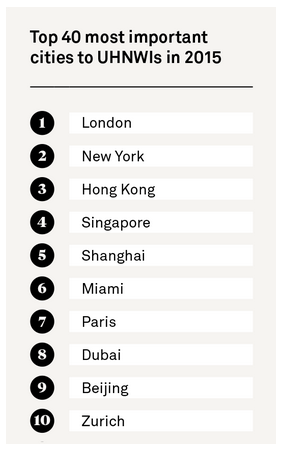 Cities considered the most important to the richest people. Wealth advisors and luxury property specialists were polled.
Criteria:
Economic activity
Political power
Knowledge and influence
Quality of life
Global Power City Index
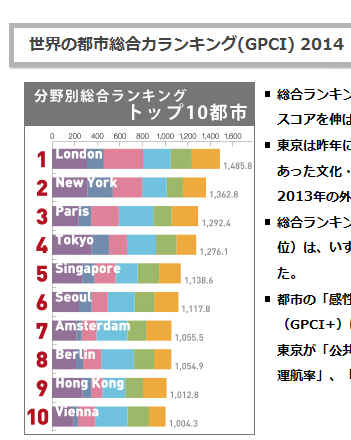 The Mori Memorial Foundation, Tokyo-based
6 categories:
Economy
Research and development
Cultural Interaction
Livability
Environment
Accessibility
Global Cities Index
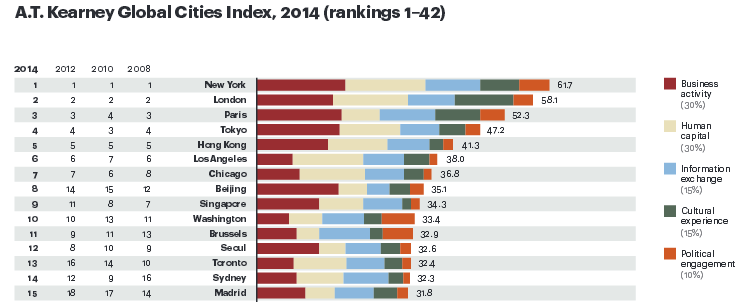 American journal (Foreign Policy) and Chicago-based entities, and consultants (Saskia Sassen and others)
26 criteria, and 5 dimensions
Business activity
Human capital
Information exchange
Cultural experience
Political engagement
GaWC Study
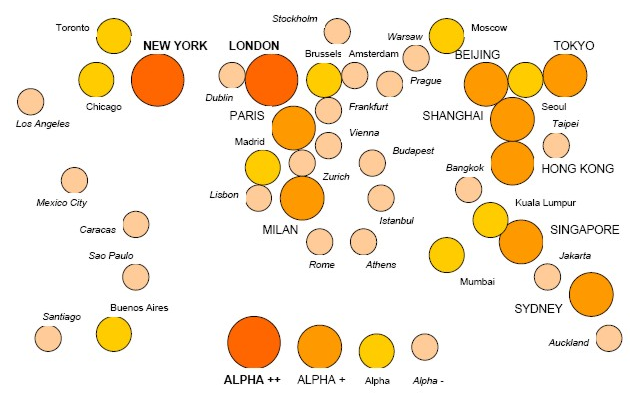 Globalization and World Cities Research Network
Criterion = presence of 4 « advanced producer services »
Accountancy
Advertising
Banking, finance
Law
“Sorry, London: New York Is the World's Most Economically Powerful City.
Our new ranking puts the Big Apple firmly on top.”

Global City Economic Power Index

March 2015
Introduction: New York? New York?
What territory are we talking about?
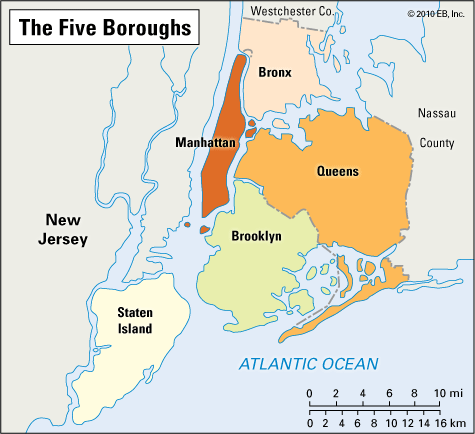 New York City = 8.5 million residents
Manhattan = 1.6
Metropolitan Statistical Area = MSA
18.8 million residents
Combined Statistical Area = CSA
21.9 million